Pomp oud model vervangen naar nieuw model
Iris 15L oud model (10960001)
Iris 15L nieuw model (12004101)
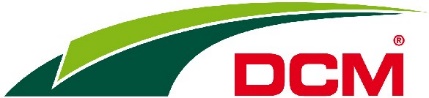 Verschil tussen de pompen
oud model (10962501)
nieuw model (12054601)
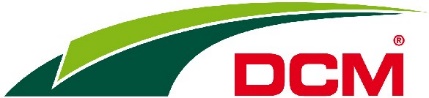 Oude pomp demonteren
Houder voor sproeilans wegnemen
Aanzuigbuis losmaken aan de binnenkant van de tank
Moer losdraaien met sleutel 24en verbindingsstuk wegnemen
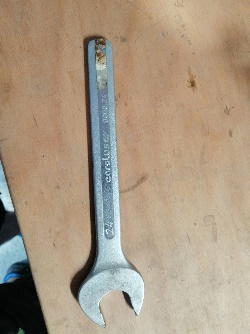 Moer en U-schijf word opnieuw gebruikt
U-schijf
Moer
Oud verbindingsstuk
Nieuw verbindingsstuk
Nieuw verbindingsstuk plaatsen met oude moer (6) en U-schijf (7)
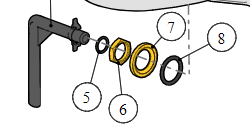 Aanzuigbuis terug monteren aan de binnenkant van de tank
De oude voetsteun is te klein voor de nieuwe pomp dus deze moet ook vervangen worden (eerst zuiger demonteren)
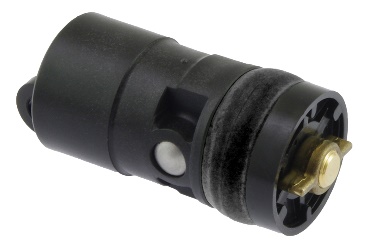 Zuiger
Pomp plaatsen
Vastzetten met centrale bout
vergelijking
nieuw
oud
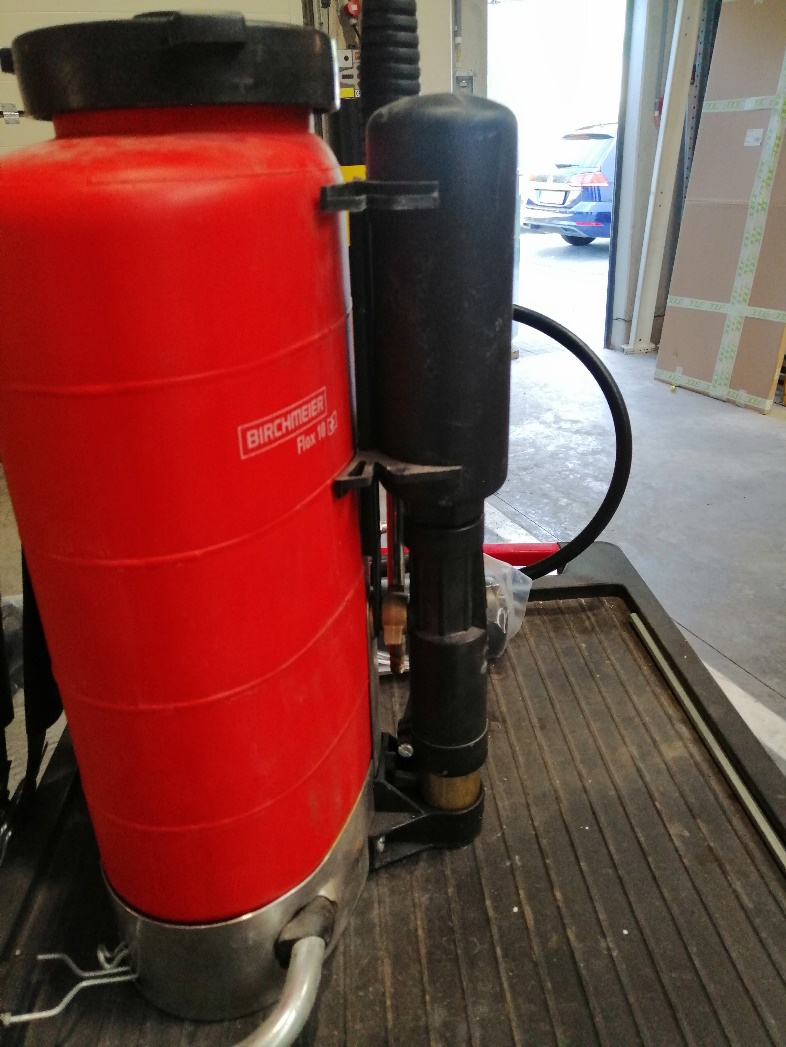